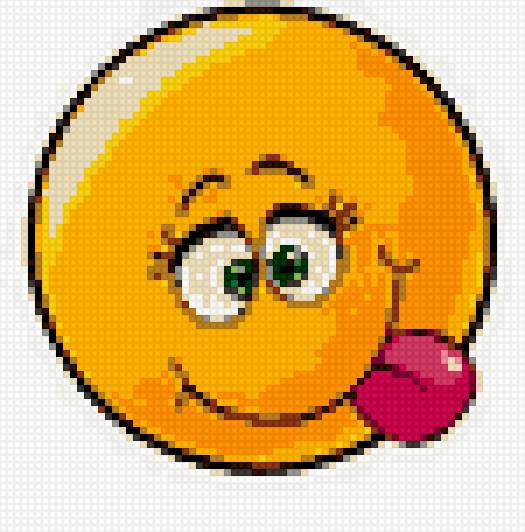 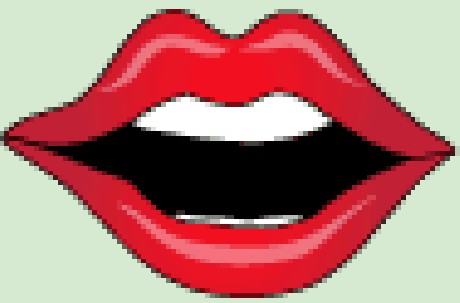 М  С  Х
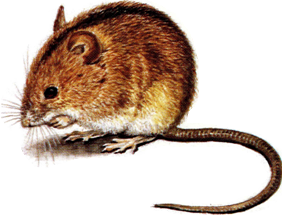 М
С     Х
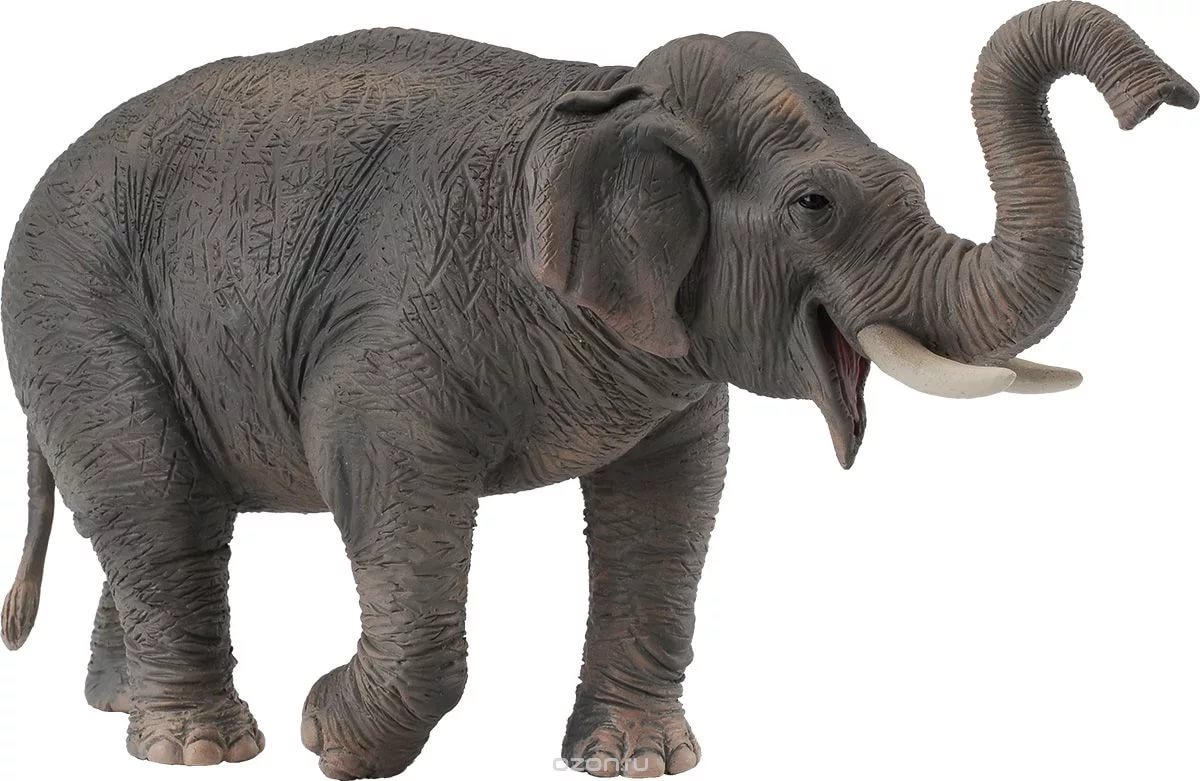 М
Х
С
М
Х
С
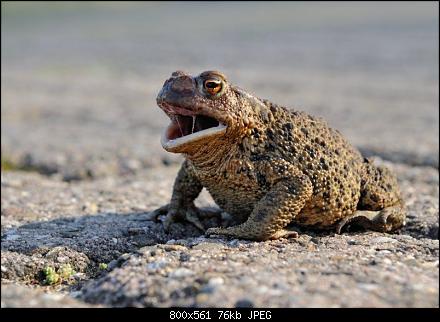 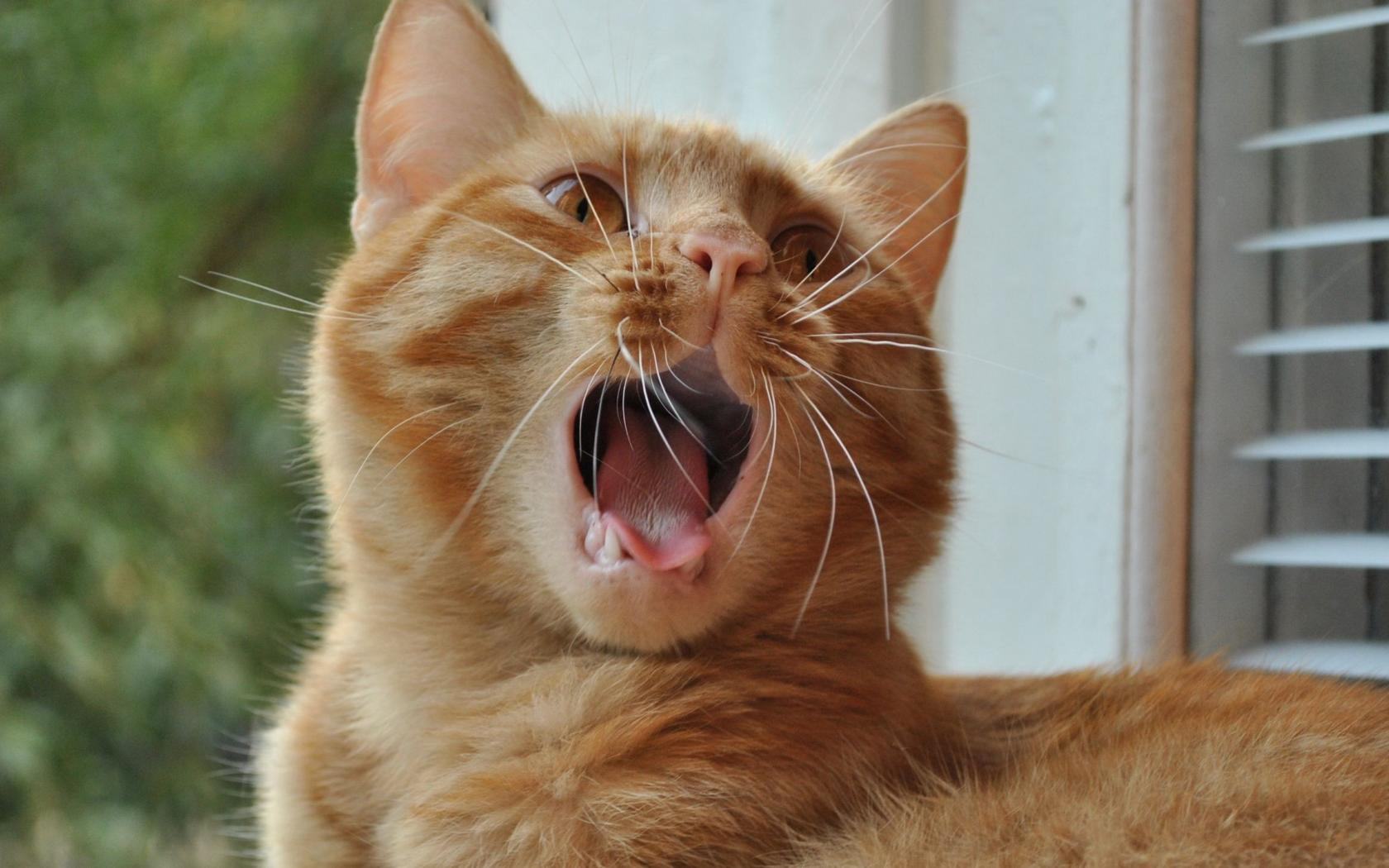 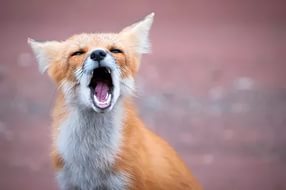 А  У  О
У          О       А
У     А         О
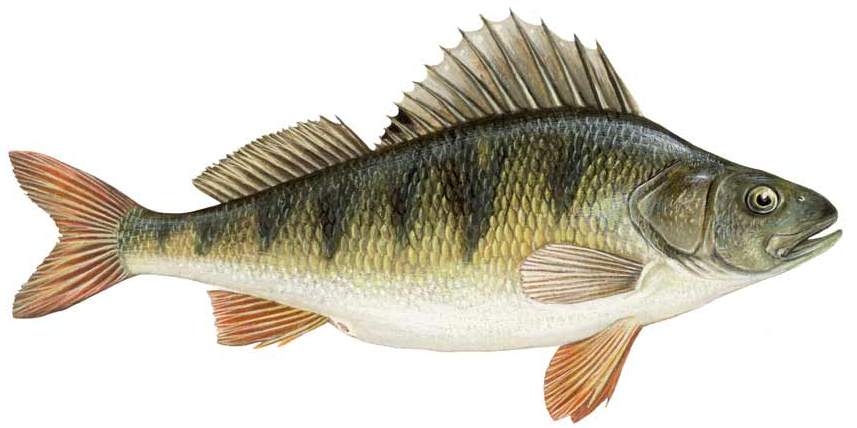 У      А        О
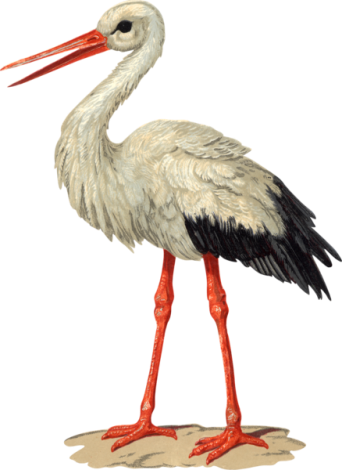 М У Х А О С
муха
   мама  
ус     
ухо
С О М
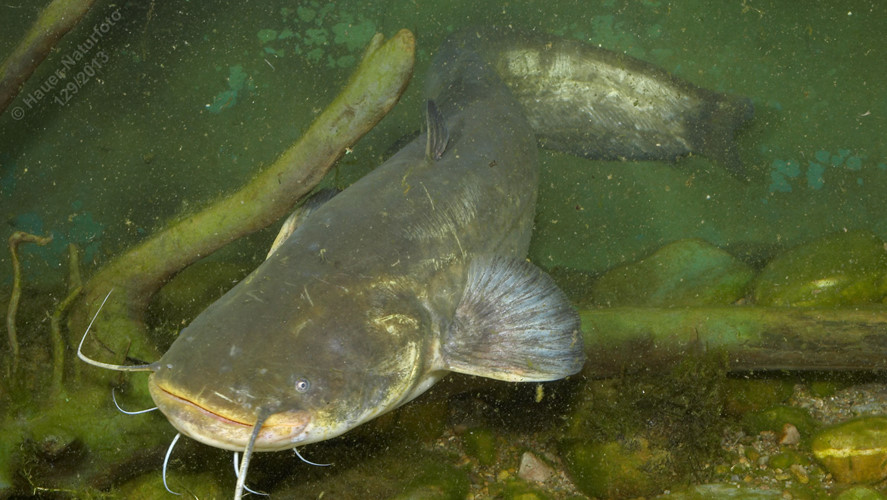 СО,
СУ,
СА,
ОС,
УС,
АС
МУ,
МА,
МО,
ОМ,
УМ,
АМ
ХУ,
ХА,
ХО,
ОХ,
УХ,
АХ